Интеллектуальная игра«ЭРУДИТ»
III «Б» класс
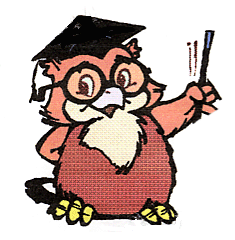 Литература10
Сколько подвигов совершил Геракл?
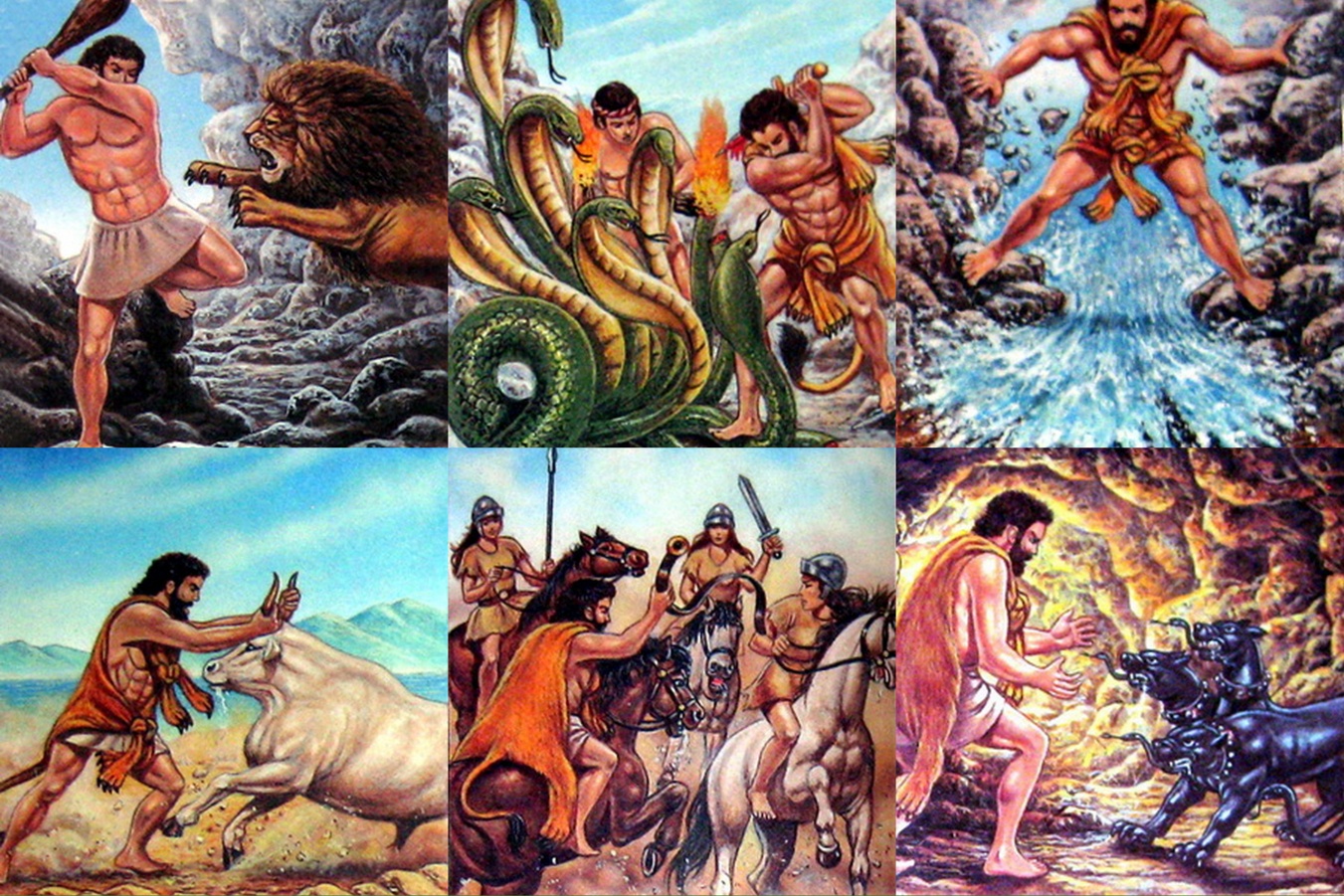 Литература10
Сколько подвигов совершил Геракл?
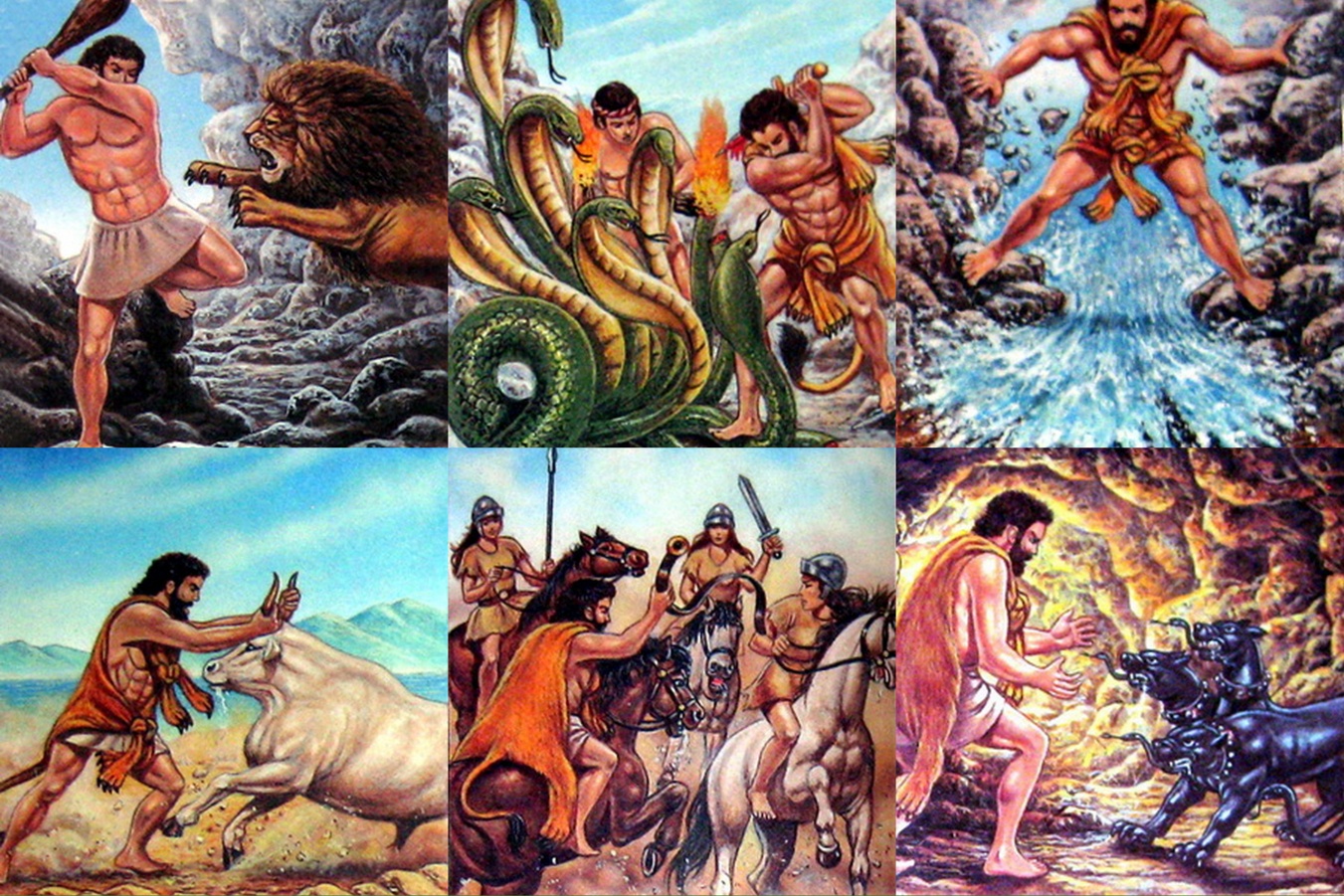 12
Литература20
Кто говорил, что он в меру упитанный мужчина?
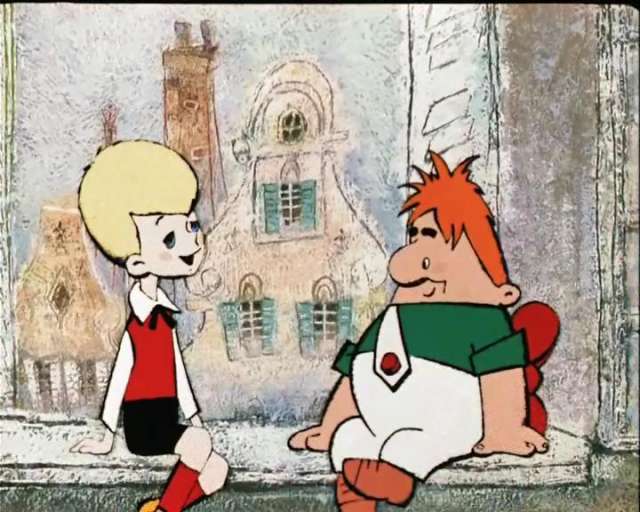 Литература20
Кто говорил, что он в меру упитанный мужчина?
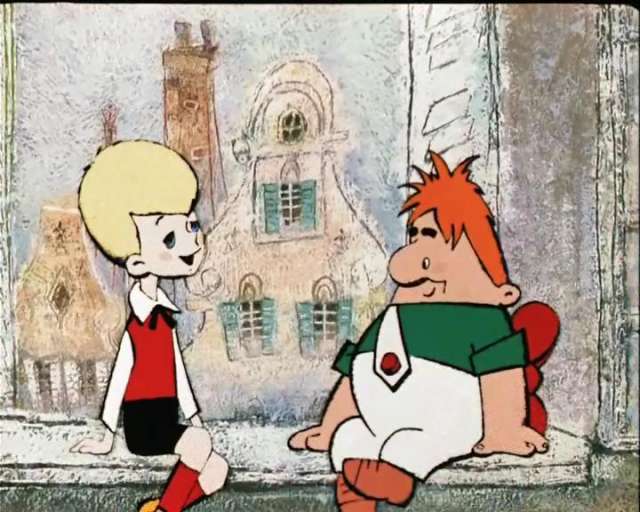 КАРЛСОН
Литература30
Какое имя было у медведя – поэта?
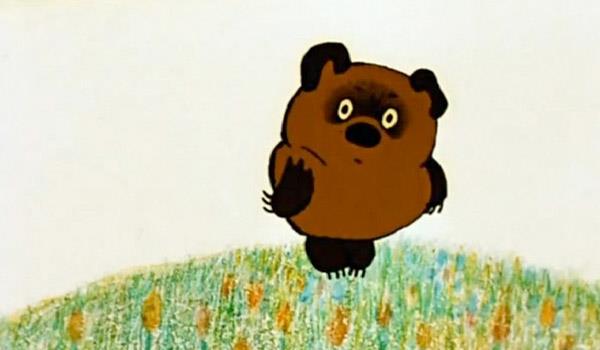 Литература30
Какое имя было у медведя – поэта?
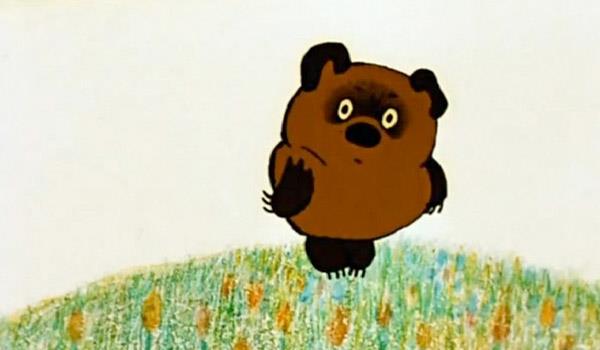 Винни-Пух
Литература40
Решите ребус:
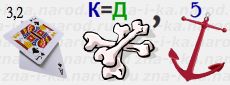 Литература40
Решите ребус:
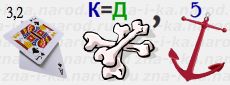 РАДОСТЬ
Литература50
В сказке «Цветик - семицветик» звучали волшебные слова. Какие?
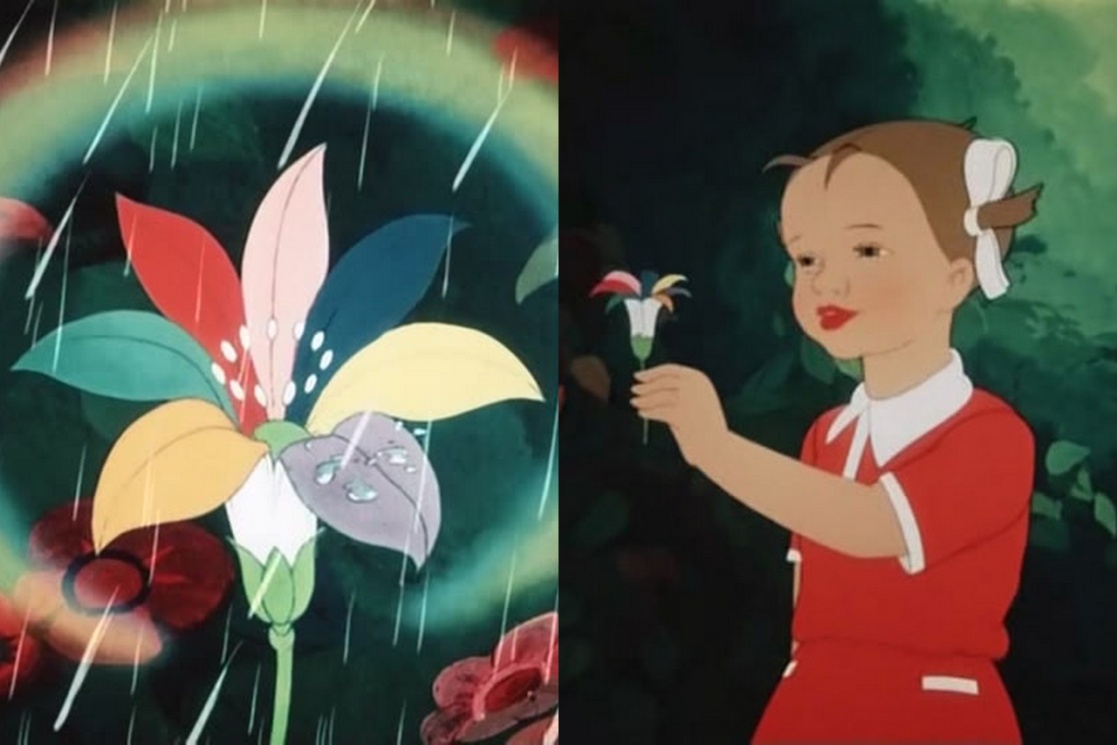 Литература50
В сказке «Цветик - семицветик» звучали волшебные слова. Какие?
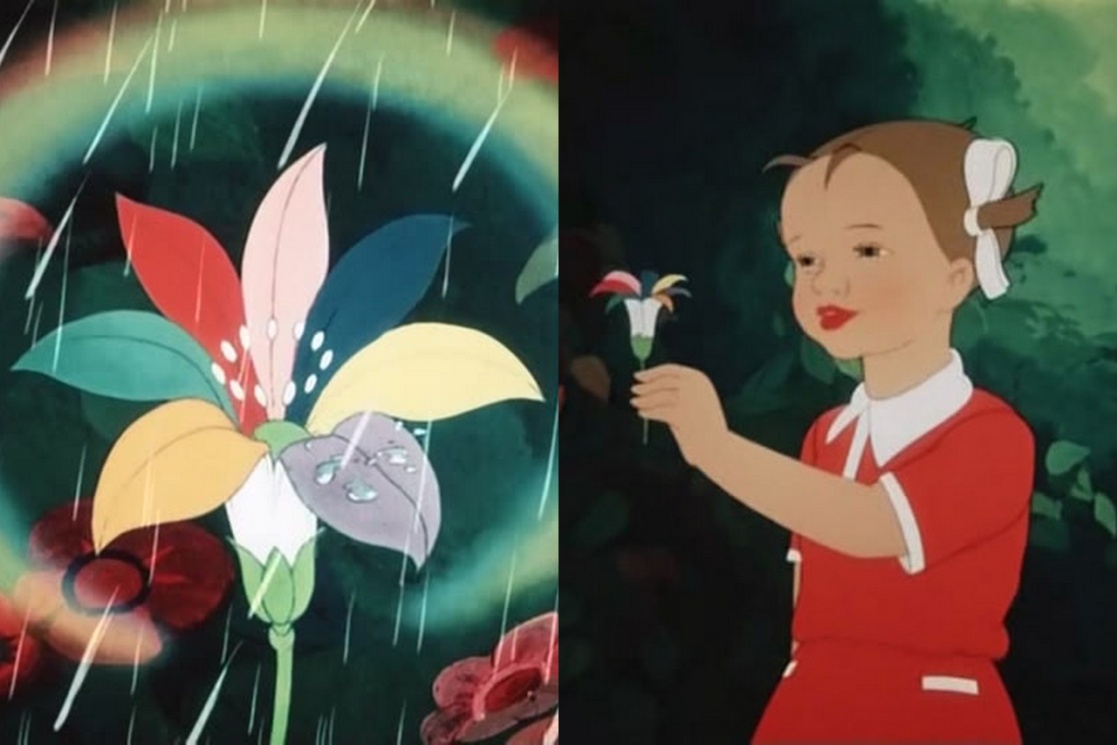 Лети-лети лепесток, через запад на восток, через север, через юг, возвращайся, сделав круг. Лишь коснешься ты земли, быть по-моему вели.
Природа10
Какой зверь самый быстрый?
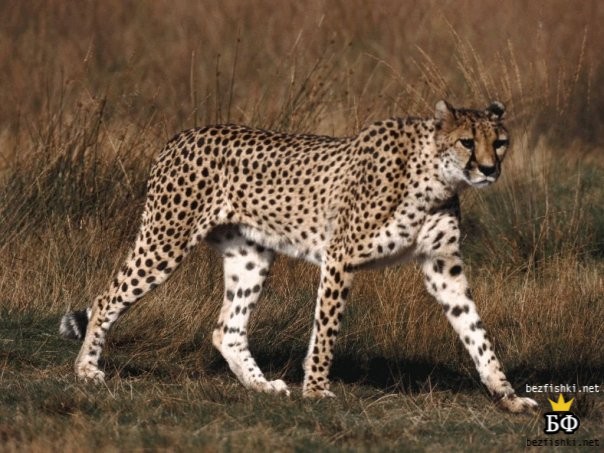 Природа10
Какой зверь самый быстрый?
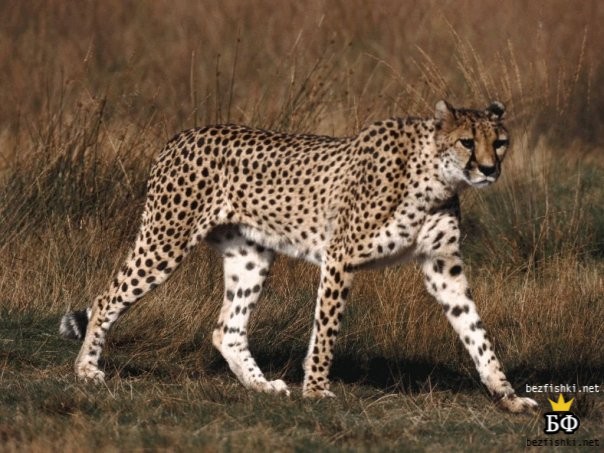 ГЕПАРД
Природа20
Что случается с пчелой, после того, как она ужалит?
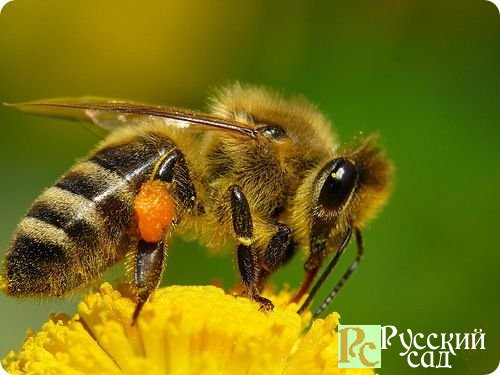 Природа20
Что случается с пчелой, после того, как она ужалит?
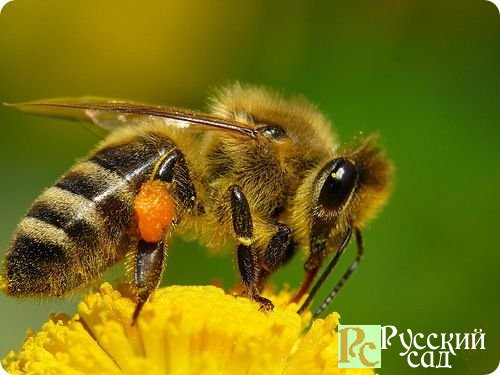 УМИРАЕТ
Природа30
Какая ягода бывает черной, белой и красной?
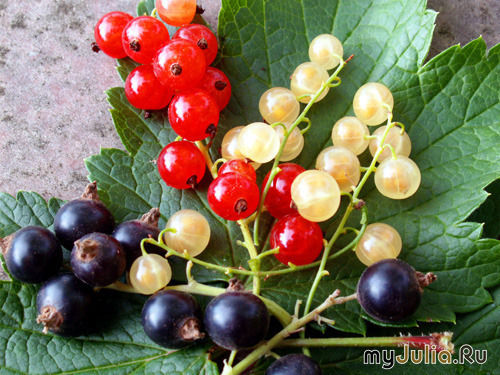 Природа30
Какая ягода бывает черной, белой и красной?
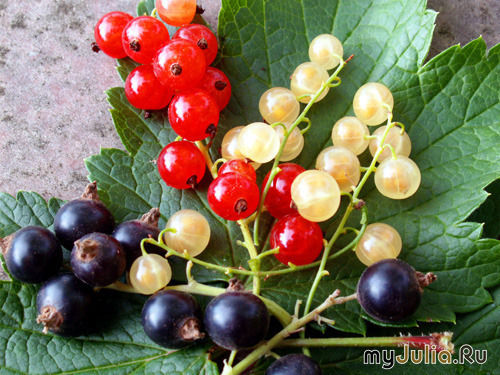 СМОРОДИНА
Природа40
Какие растения выращивают для производства сахара?
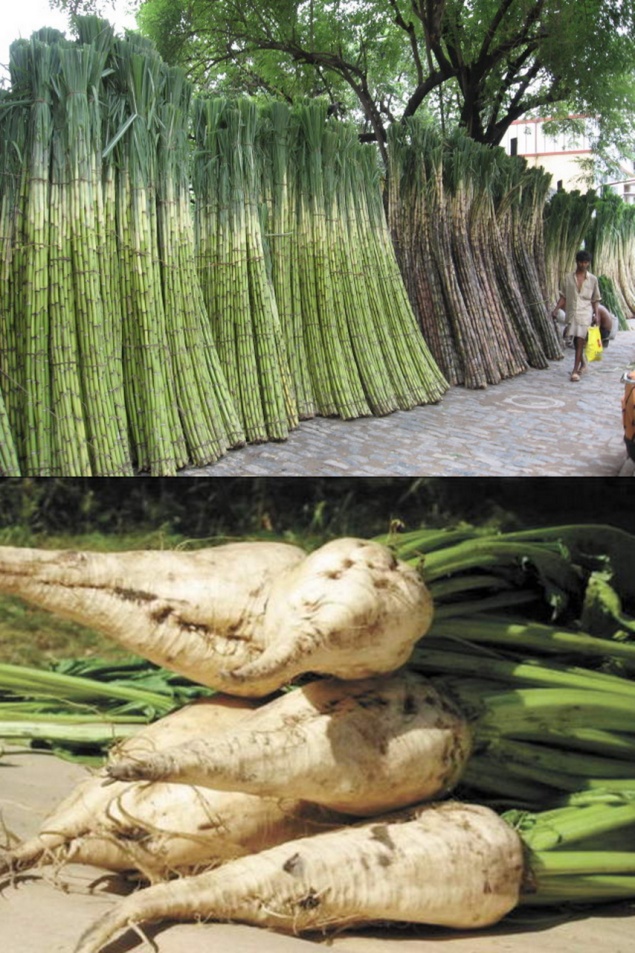 Природа40
Какие растения выращивают для производства сахара?
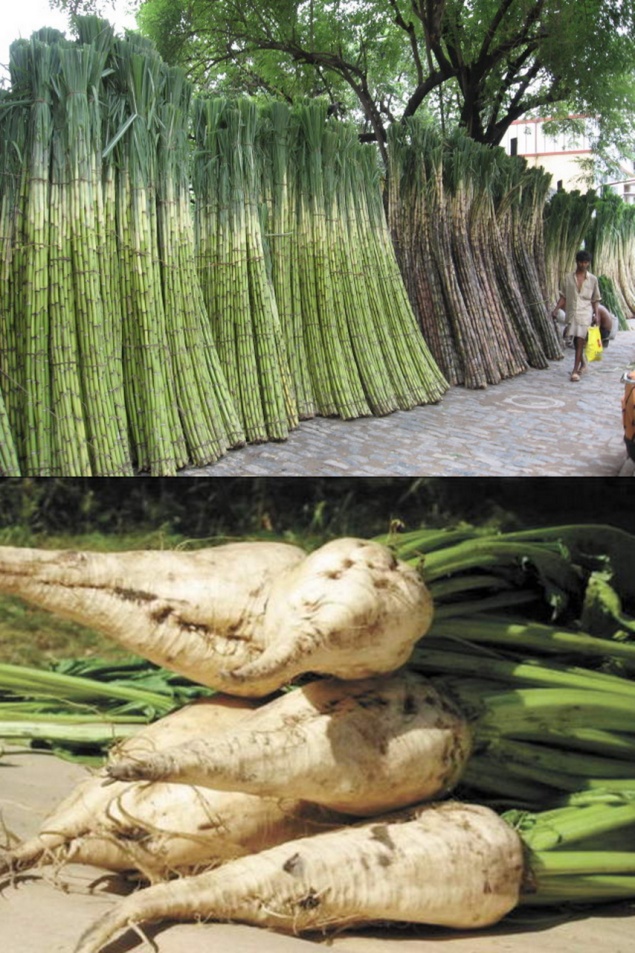 Сахарная свекла и
сахарный тростник
Природа50
Назовите все планеты Солнечной системы?
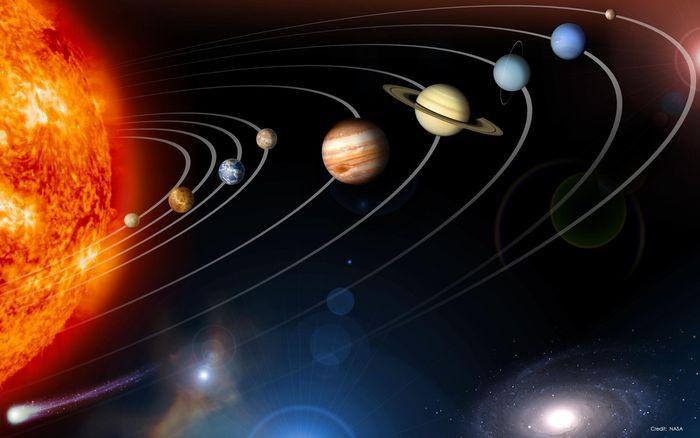 Природа50
Назовите все планеты Солнечной системы?
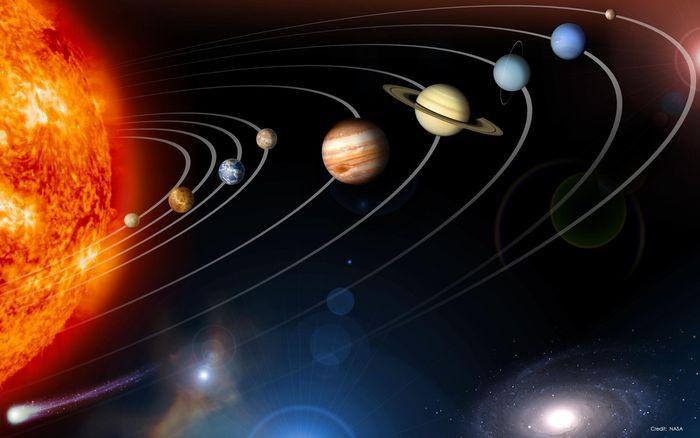 Марс, Меркурий, Венера, Плутон, Нептун, Юпитер, Земля, Уран, Сатурн.
Все обо всем10
Как в старину называли глаз?
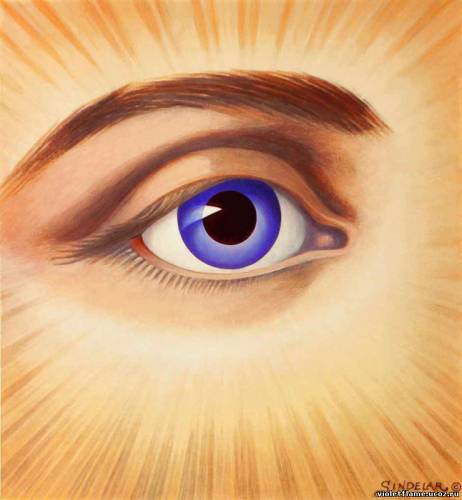 Все обо всем10
Как в старину называли глаз?
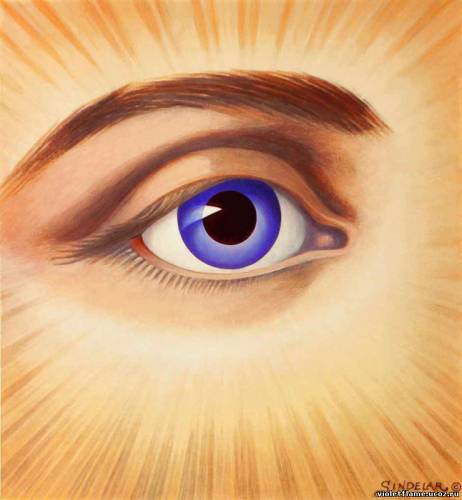 ОКО
Все обо всем20
Из чего делаю изюм?
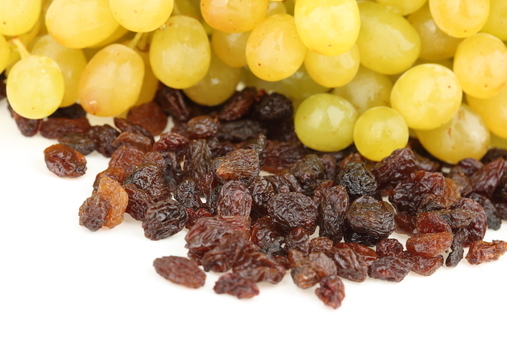 Все обо всем20
Из чего делаю изюм?
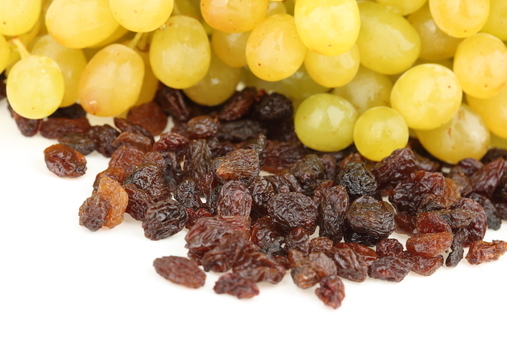 ИЗ ВИНОГРАДА
Все обо всем30
Решите ребус:
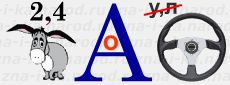 Все обо всем30
Решите ребус:
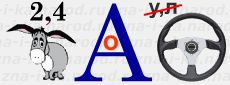 СЛОВАРЬ
Все обо всем40
Это имя в переводе с латинского значит «победа»
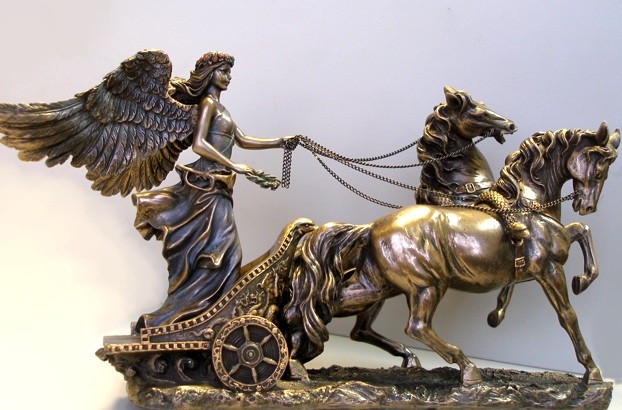 Все обо всем40
Это имя в переводе с латинского значит «победа»
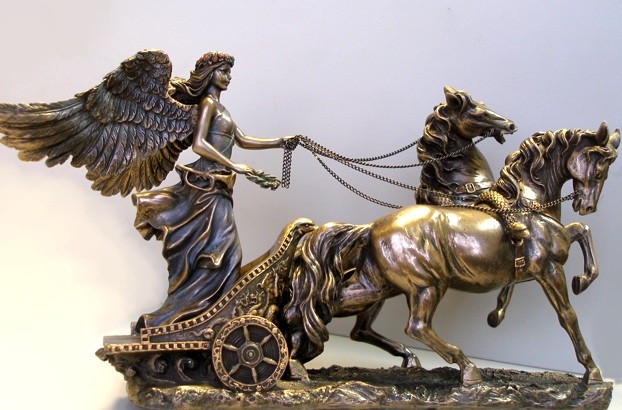 ВИКТОРИЯ
Все обо всем50
Фрагментом какого балета является «Танец маленьких лебедей»?
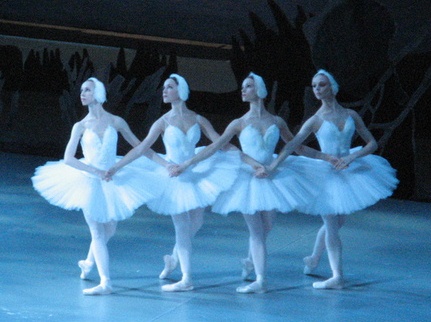 Все обо всем50
Фрагментом какого балета является «Танец маленьких лебедей»?
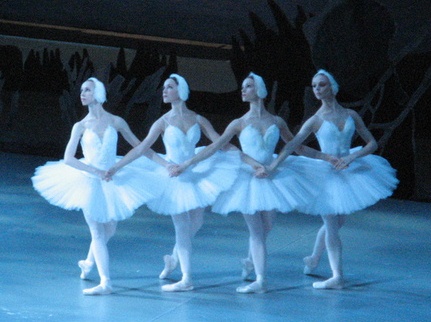 «ЛЕБЕДИНОЕ ОЗЕРО»
Правда или ложь?10
Правда ли, что рассерженная божья коровка может укусить?
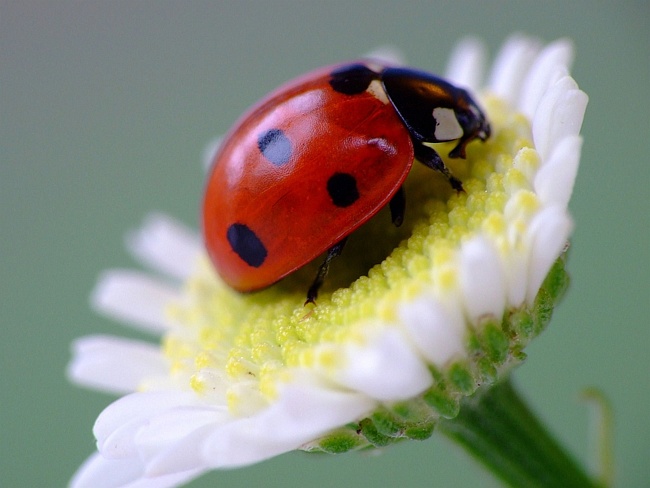 Правда или ложь?10
Правда ли, что рассерженная божья коровка может укусить?
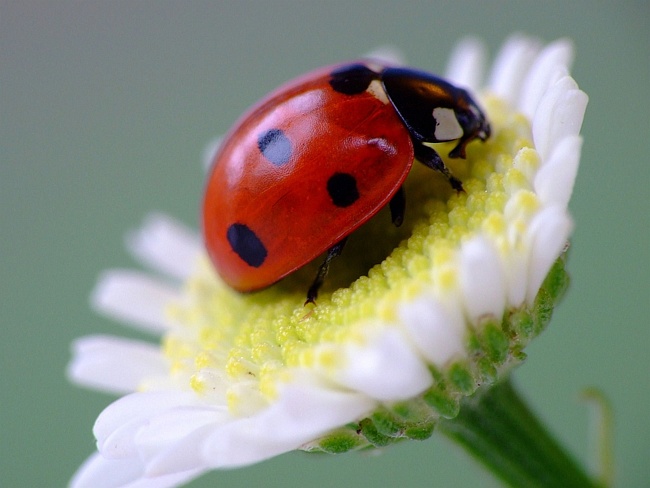 НЕТ
Правда или ложь?20
Решите ребус:
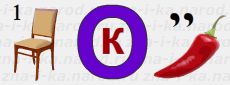 Правда или ложь?20
Решите ребус:
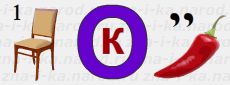 СКВОРЕЦ
Правда или ложь?30
Правда ли, что на Земле больше соленой воды, чем пресной?
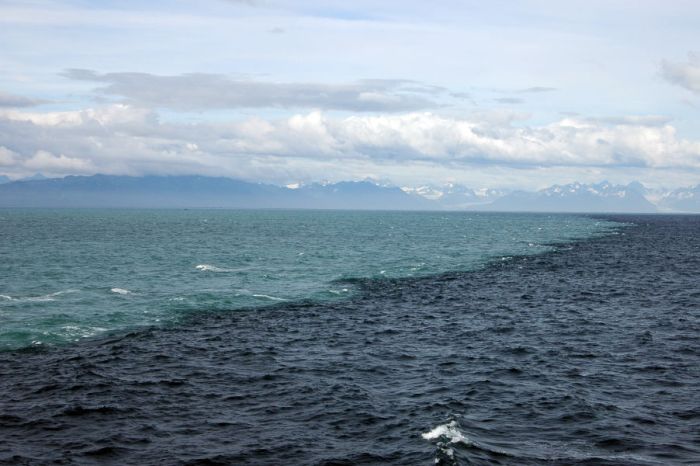 Правда или ложь?30
Правда ли, что на Земле больше соленой воды, чем пресной?
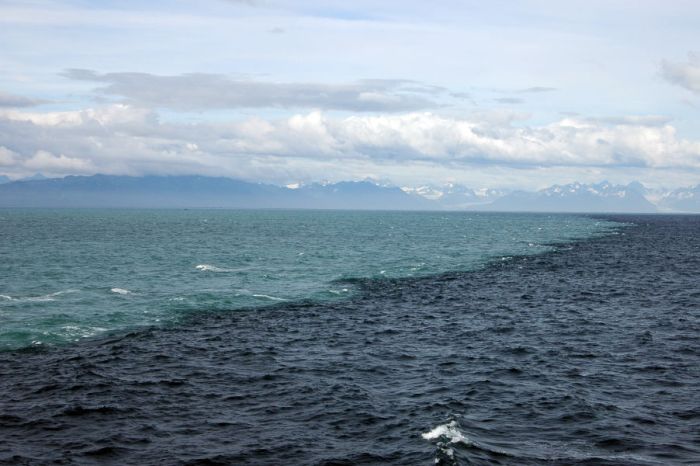 ДА
Правда или ложь?40
Правда ли, что Австралия это самый большой материк?
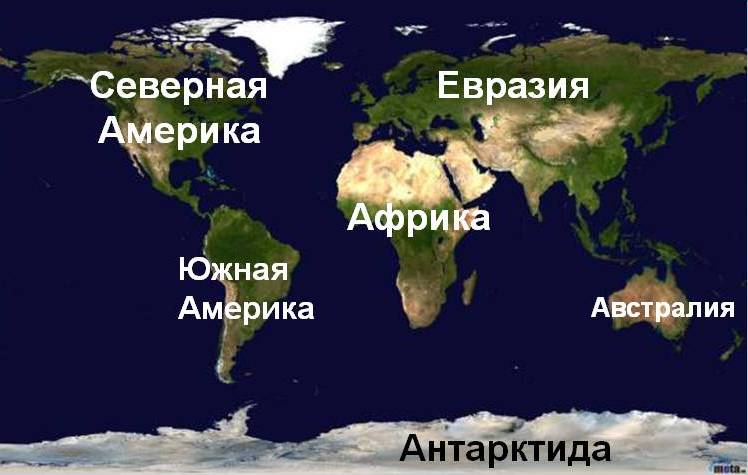 Правда или ложь?40
Правда ли, что Австралия это самый большой материк?
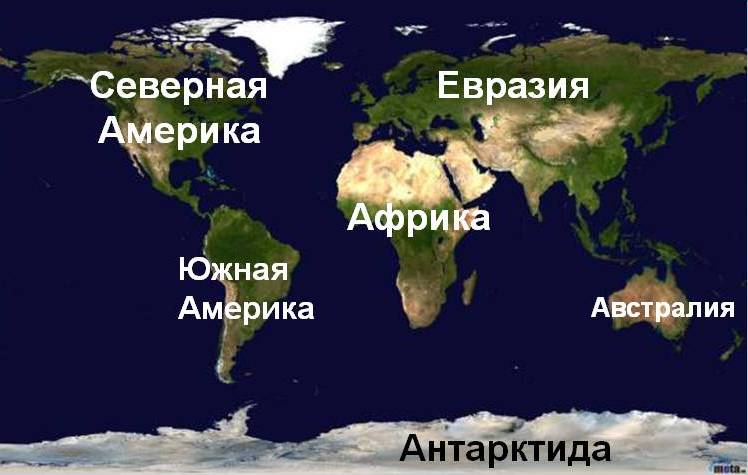 НЕТ
Правда или ложь?50
Правда ли, что Марс ближайшая к Солнцу планета?
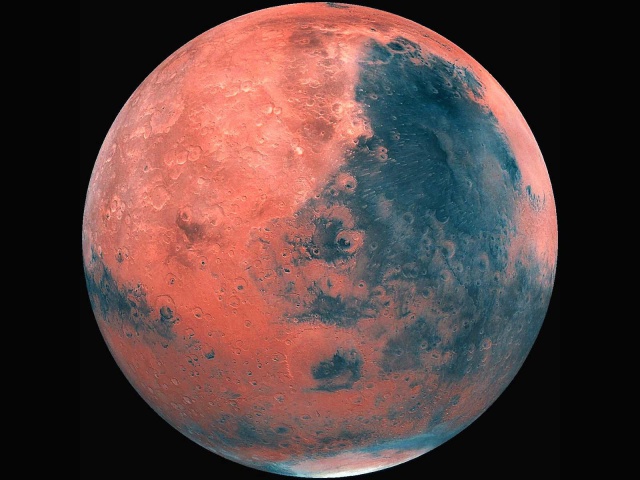 Правда или ложь?50
Правда ли, что Марс ближайшая к Солнцу планета?
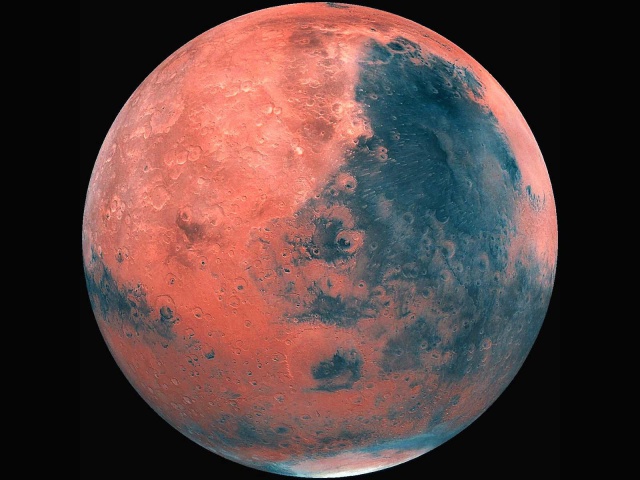 НЕТ
Логика20
Что легче: 1 кг ваты или 1 кг железа?
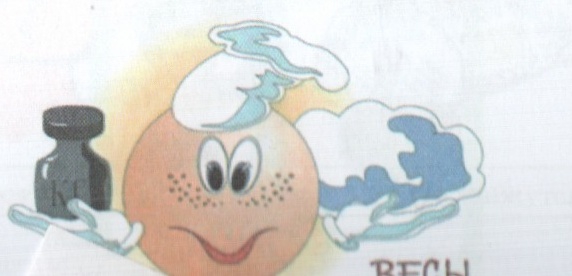 Логика20
Что легче: 1 кг ваты или 1 кг железа?
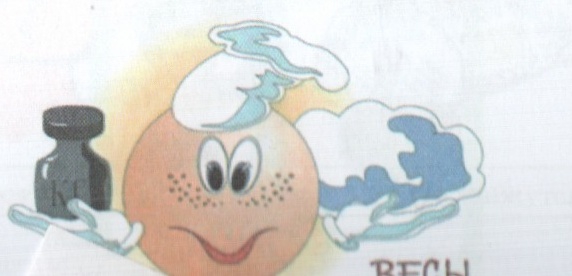 ОДИНАКОВО
Логика30
В парке было 8 скамеек. Три из них покрасили. Сколько скамеек осталось в парке?
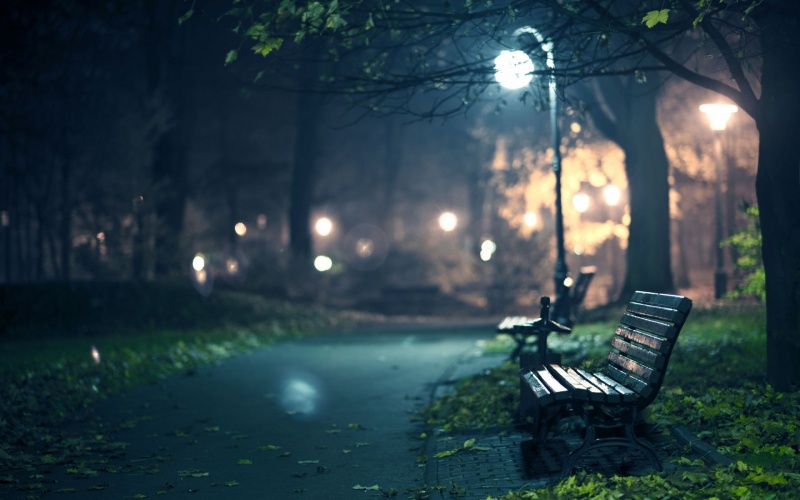 Логика30
В парке было 8 скамеек. Три из них покрасили. Сколько скамеек осталось в парке?
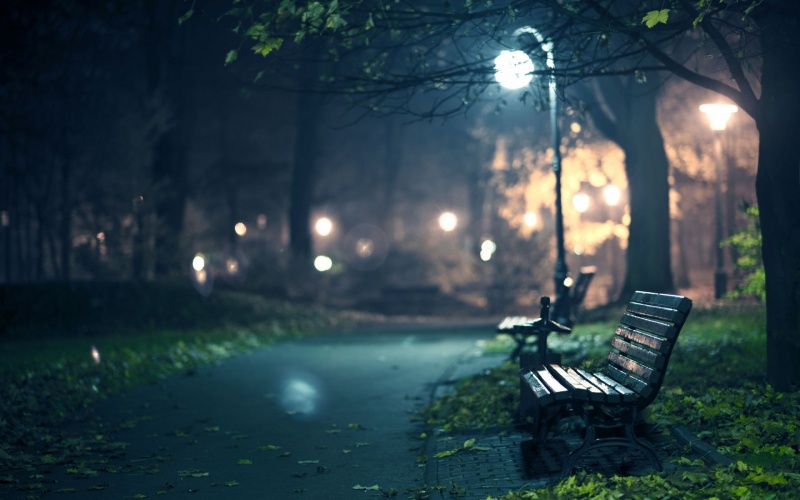 8 скамеек
Логика40
Когда черной кошке лучше всего пробраться в дом?
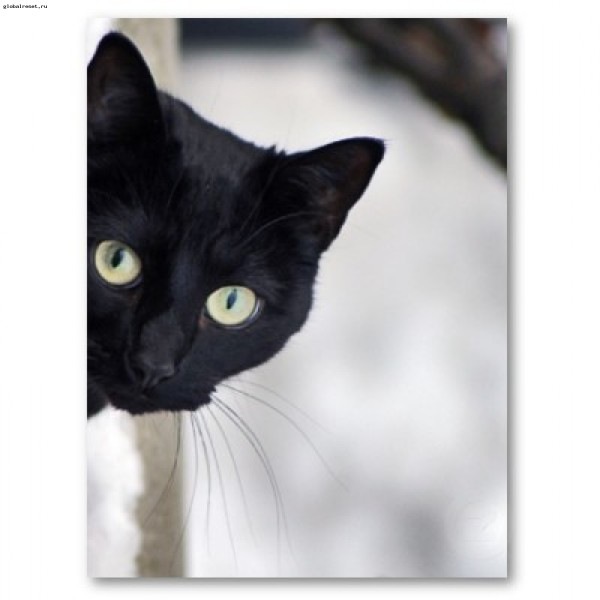 Логика40
Когда черной кошке лучше всего пробраться в дом?
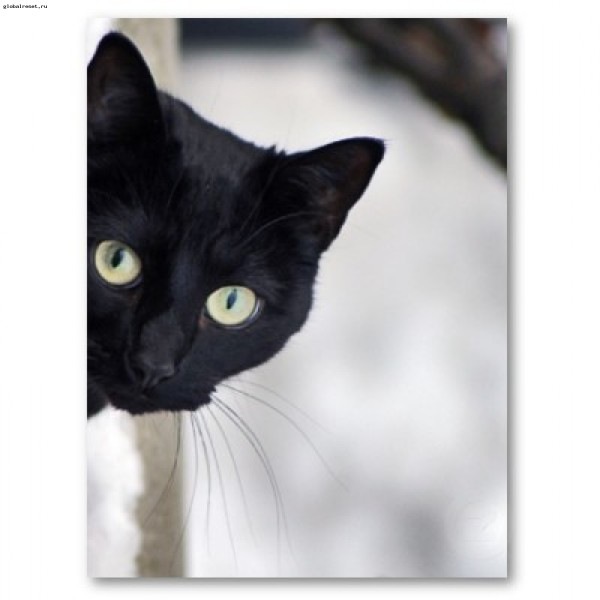 Когда дверь открыта
Логика50
Назовите пять дней недели, не называя чисел и названий дней.
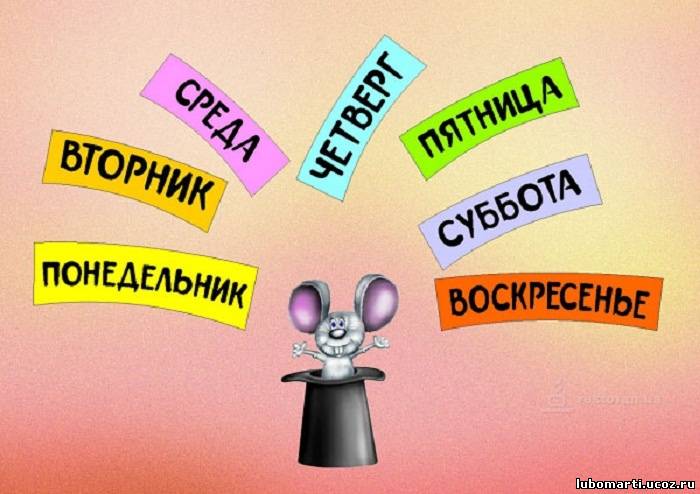 Логика50
Назовите пять дней недели, не называя чисел и названий дней.
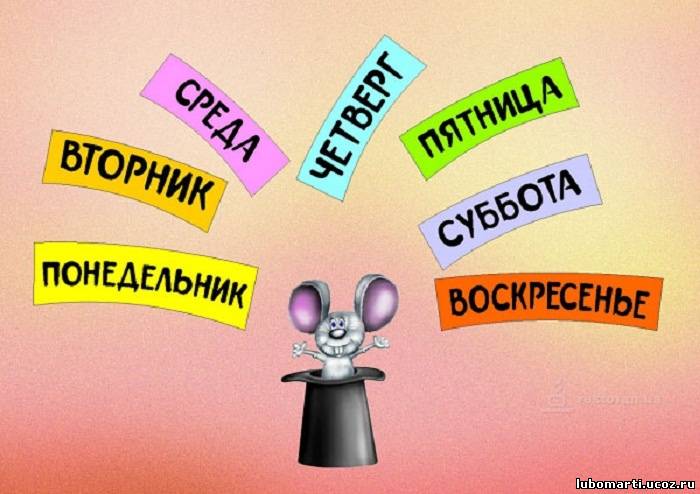 Позавчера, вчера, сегодня, завтра, послезавтра.
ИТОГИ ИГРЫ
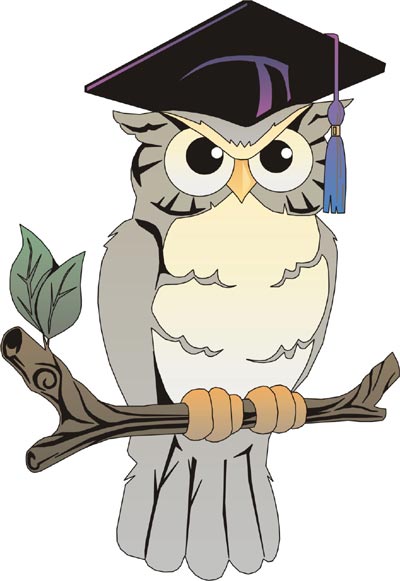 СПАСИБО ЗА ИГРУ!!!
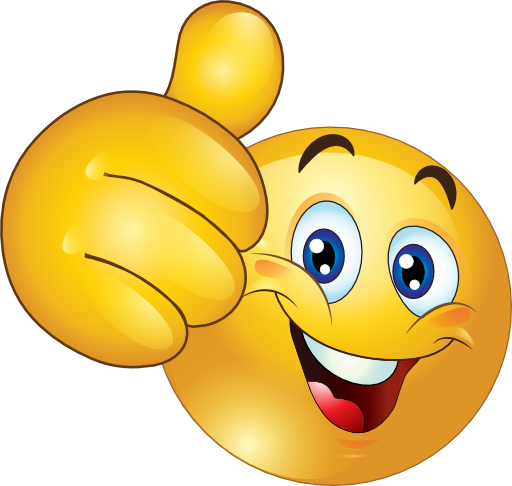